5 HOT TOPICS IN MEDIATION
Jack D. Levin Family Law American Inn of Court
January 9, 2025
How do you select a mediator?
How do you prepare for mediation?
How do you prepare your client for mediation?
What should you include in a position statement and/or stipulation?
What should you consider if the mediation is conducted in person? Virtually?
5 HOT TOPICS IN MEDIATION
Cost
Availability
Mediation style
Experience
Type of dispute
Timing and state of mind
Coffee or cocktails?
How do you select a mediator?
At the start of a case:
Consider fees
Set expectations
Triage claims
Mediation preparation:
Identify issues
Request QDRO packets
Asset/Liability Spreadsheet
Draft stipulation
Prepare client
Day of:
Do you have your file? Laptop? Stipulation? Access to CSG? QDRO packets?
Do you know where you’re going?  Does your client know where they are going?
How do you prepare for mediation?
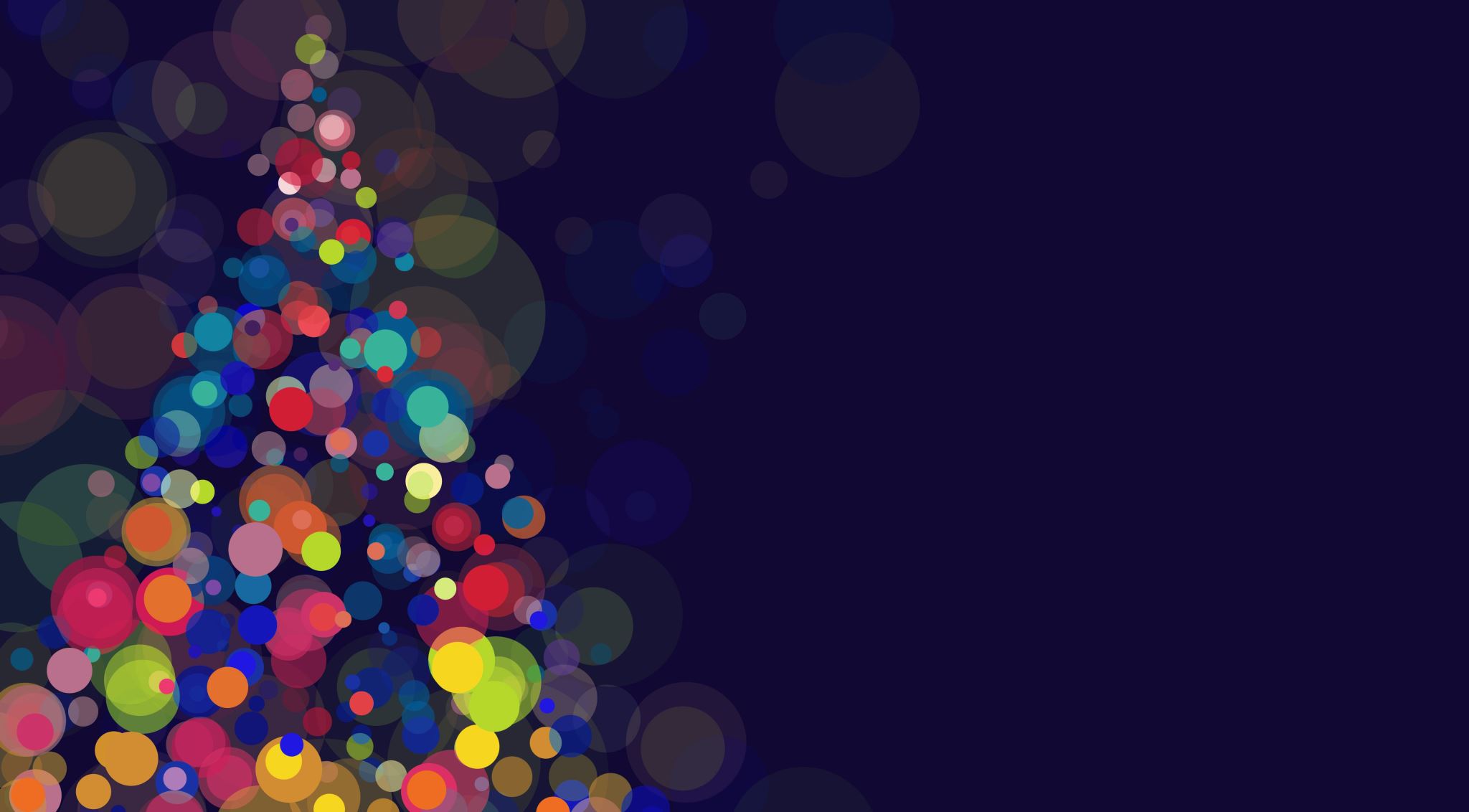 How do you prepare your client for mediation?
Set expectations
Explain the process
Prepare the client  
Exchange financials 
Prepare proposal
Provide context to the mediator
Ensure the client feels empowered and heard
What should you include in a position statement and/or stipulation?
Different formats and preferences
Template hearings and issues to address
General provisions: binding nature of agreement, signed with knowledge, tax consequences, full disclosure, later-discovered assets, etc.
Findings of fact: names, birth years, children’s initials and birth years, timeline of proceedings, breakdown of marriage, 90-day waiting period.
Stipulation
Dissolution
Conciliation
Child custody
Child support
Child-related expenses
Health insurance and medical expenses
Child tax credit
Post-secondary education subsidy
Spousal support
Assets and debts
Attorney fees and costs
What should you include in a position statement and/or stipulation?
What should you consider if the mediation is conducted in person?
Stagger arrival
Choose an office with enough space
Keep your focus 100% on that case and client
Can be easier for mediator to pull lawyers together for a private chat
Zoom separately
Cost savings
Zoom together
Easier to discuss one-on-one, review documents, and stipulations
Signatures
If an agreement is reached, don’t let people leave the meeting until everyone has signed
If you are the mediator
Don’t have to go straight into breakout room
Add a waiting room and put people into breakout rooms
What should you consider if the mediation is conducted virtually?